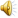 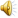 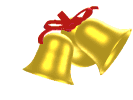 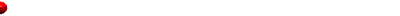 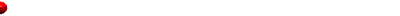 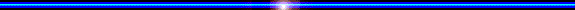 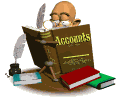 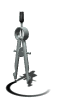 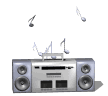 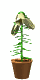 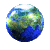 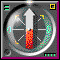 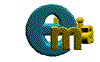 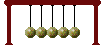 TRÒ CHƠI
RUNG CHUÔNG VÀNG
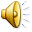 Chọn phép tính đúng:
0
1
2
3
4
5
6
7
8
9
10
Bài toán:  Có 6 bạn chơi đá cầu, sau đó có 4 bạn chạy đến chơi cùng. Hỏi lúc đó có tất cả bao nhiêu bạn chơi đá cầu?
A. 6 + 4 = 10
B. 6 – 4 = 2 (bạn)
C. 6 + 4 = 10 (bạn)
C
B1: Đọc, phân tích và tóm tắt bài toán.
CÁC BƯỚC GIẢI BÀI  TOÁN CÓ LỜI VĂN
B2: Xác định dạng toán (tìm cách giải)
B3: Trình bày bài giải.
KHÁM PHÁ
Có 6 bông hoa màu đỏ, số bông hoa màu vàng nhiều hơn số bông hoa màu đỏ là 3 bông. Hỏi có bao nhiêu bông hoa màu vàng?
nhiều hơn
6
Nhiều hơn 3
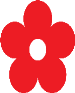 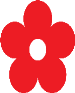 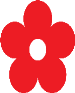 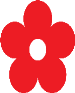 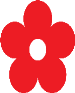 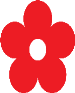 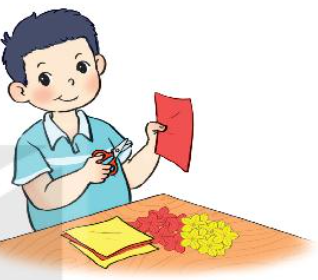 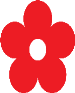 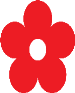 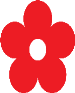 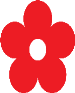 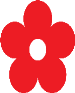 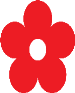 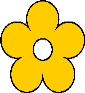 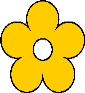 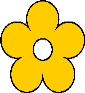 ?
Giao việc: 
Việc 1: Dựa vào đề toán Viết phép tính tìm số bông hoa màu vàng. 
Việc 2: TLN2 cách trình bày bài giải (TG 3’)
Có 6 bông hoa màu đỏ, số bông hoa màu vàng nhiều hơn số bông hoa màu đỏ là 3 bông. Hỏi có bao nhiêu bông hoa màu vàng?
Bài giải
Số bông hoa màu vàng là:
6 + 3 = 9 (bông)
Đáp số: 9 bông hoa.
HOẠT ĐỘNG
1
Trong một lớp học bơi có 9 bạn nam, số bạn nữ nhiều hơn số bạn nam là 2 bạn. Hỏi lớp học bơi có bao nhiêu bạn nữ?
Tóm tắt
Nam: 9 bạn
Nữ nhiều hơn nam: 2 bạn
Nữ: … bạn?
2
Trên sân có 14 con gà, số vịt nhiều hơn số gà là 5 con. Hỏi trên sân có bao nhiêu con vịt?
Tóm tắt
Gà: 14 con
Vịt nhiều hơn gà: 5 con
Vịt: … con?
Chọn phép tính đúng:
0
1
2
3
4
5
6
7
8
9
10
Câu 2: Khi giải dạng toán về nhiều hơn  một số đơn vị em làm như thế nào?
A. Lấy số lớn -  số bé
B. Lấy số bé  + số thêm
C. Lấy số bé  + phần nhiều hơn
C
Chọn phép tính đúng:
Câu 1
0
1
2
3
4
5
6
7
8
9
10
Hà gấp được 7 ngôi sao, Lan gấp được nhiều hơn Hà 5 ngôi sao. Hỏi Lan gấp được bao nhiêu ngôi sao?
A. 7 + 5 = 12
B. 7 – 5 = 2 (ngôi sao)
C. 7 + 5 = 12 (ngôi sao)
C